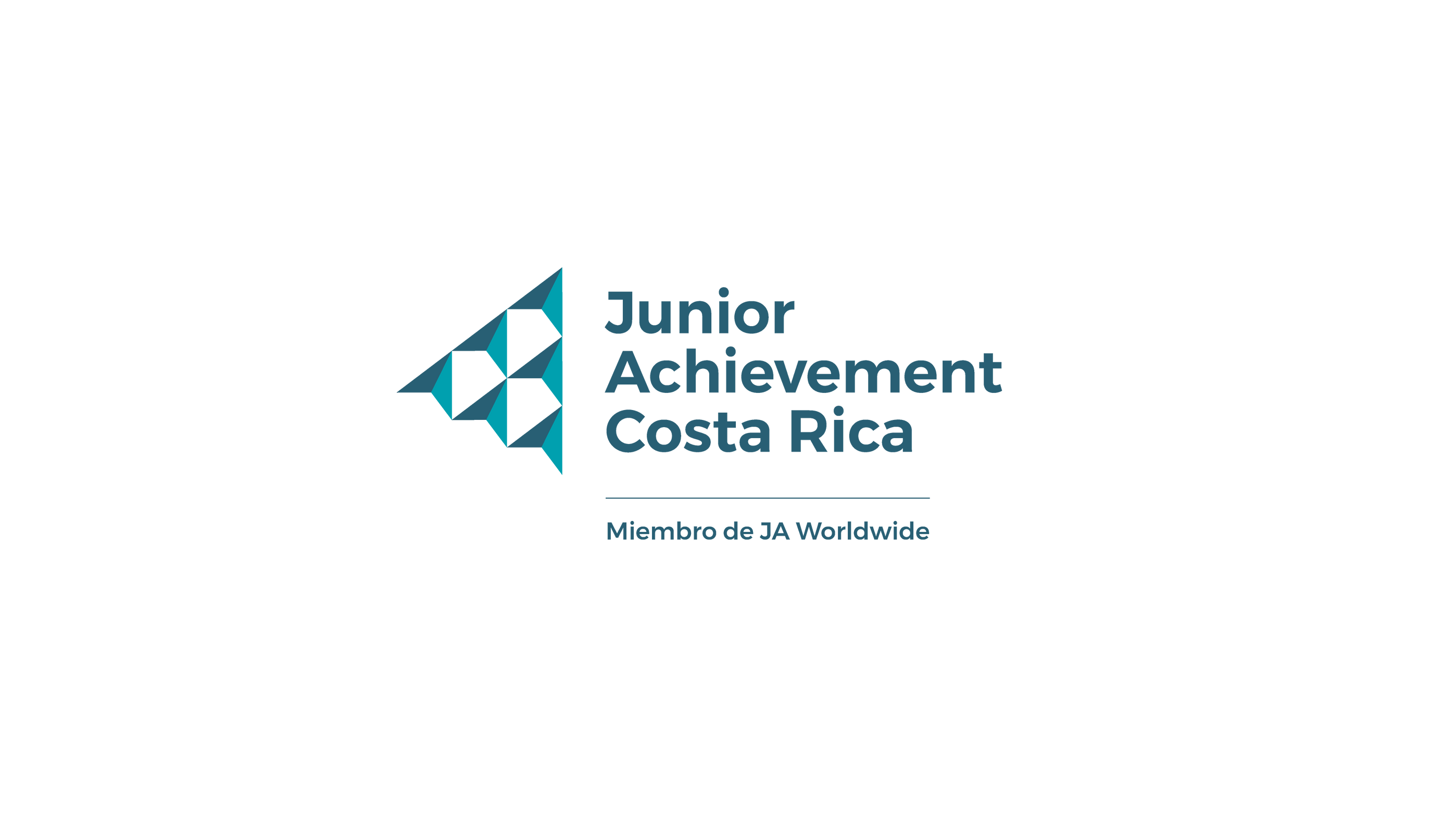 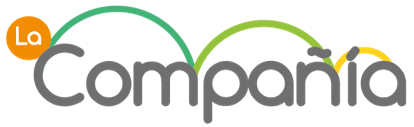 Sesión 7:
Costos
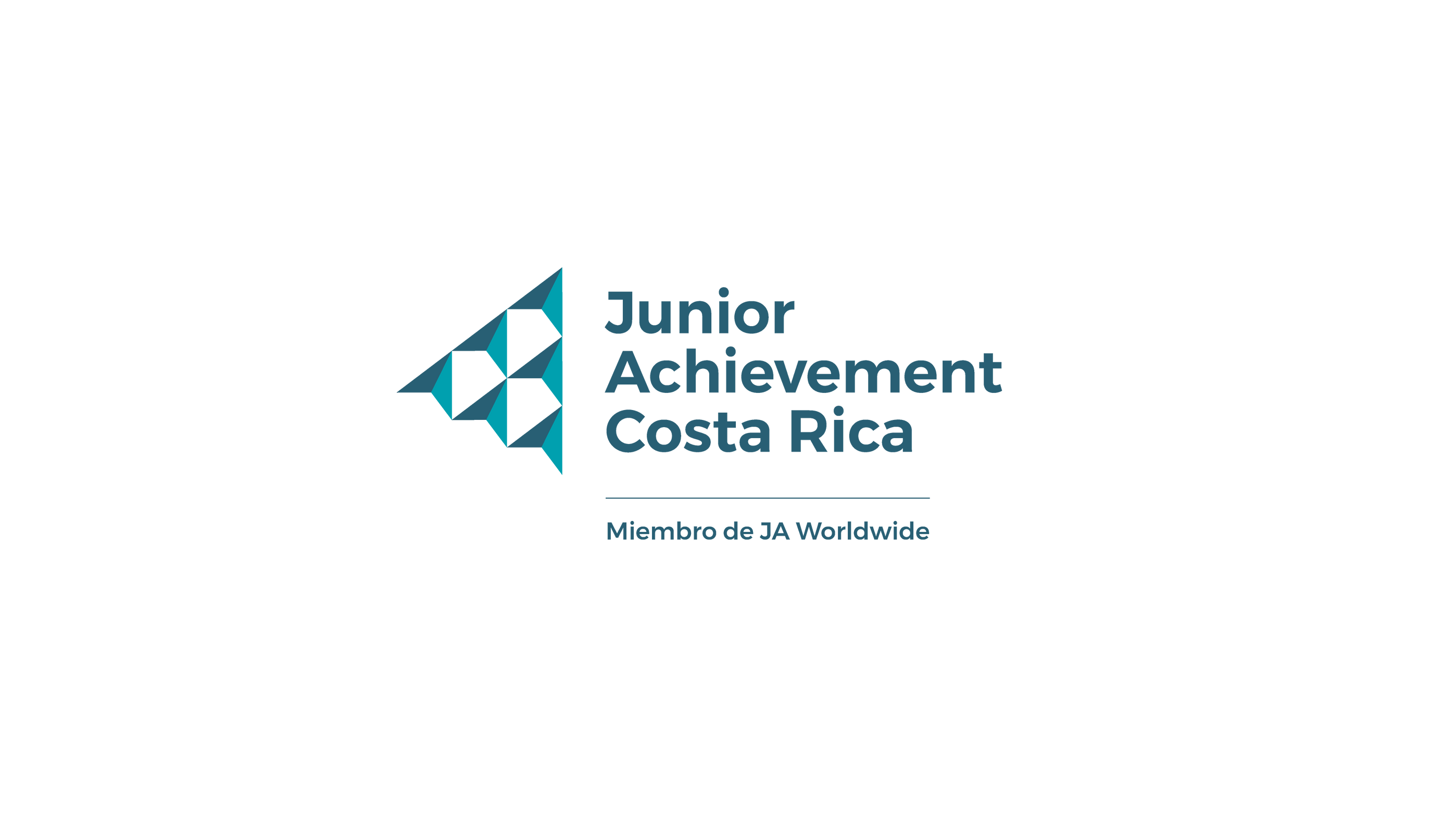 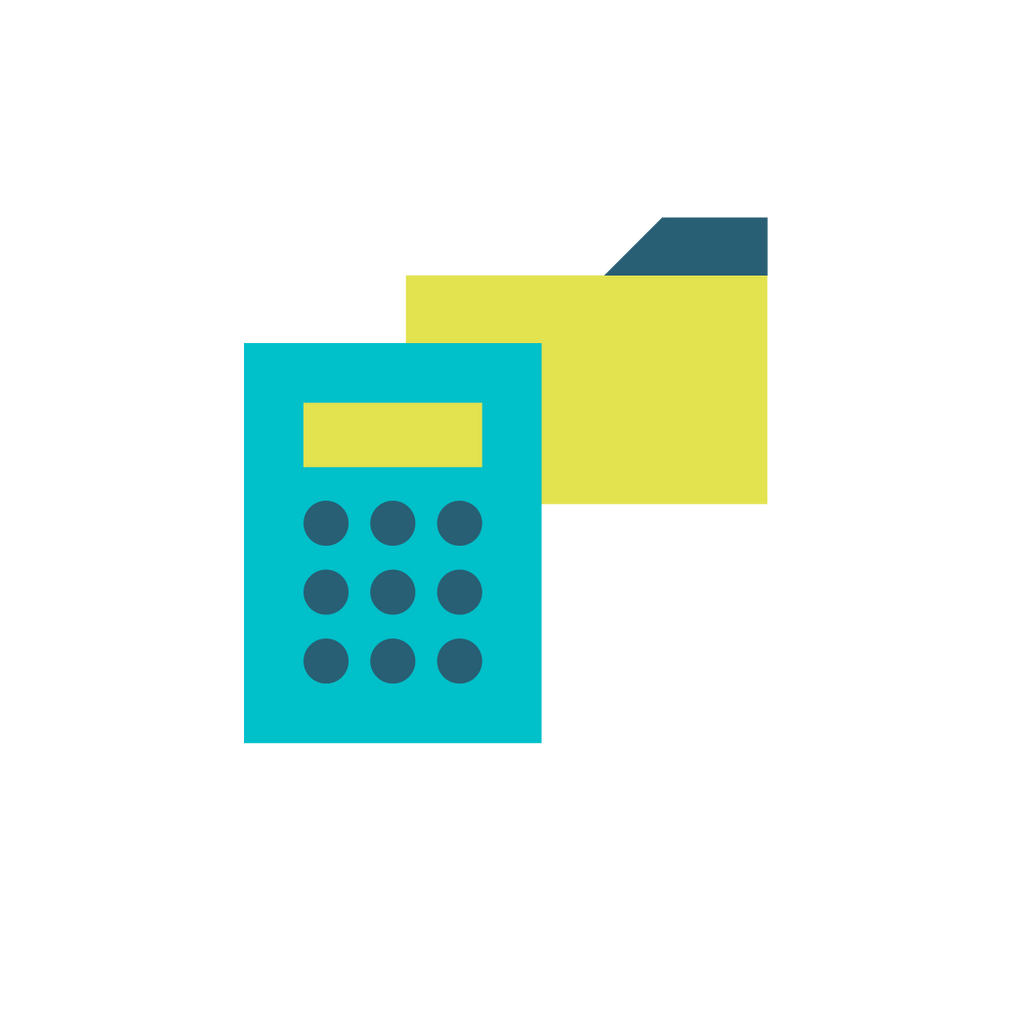 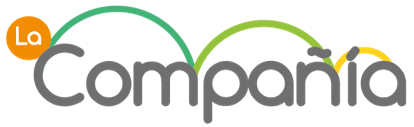 Tema:
Estructura de Costos
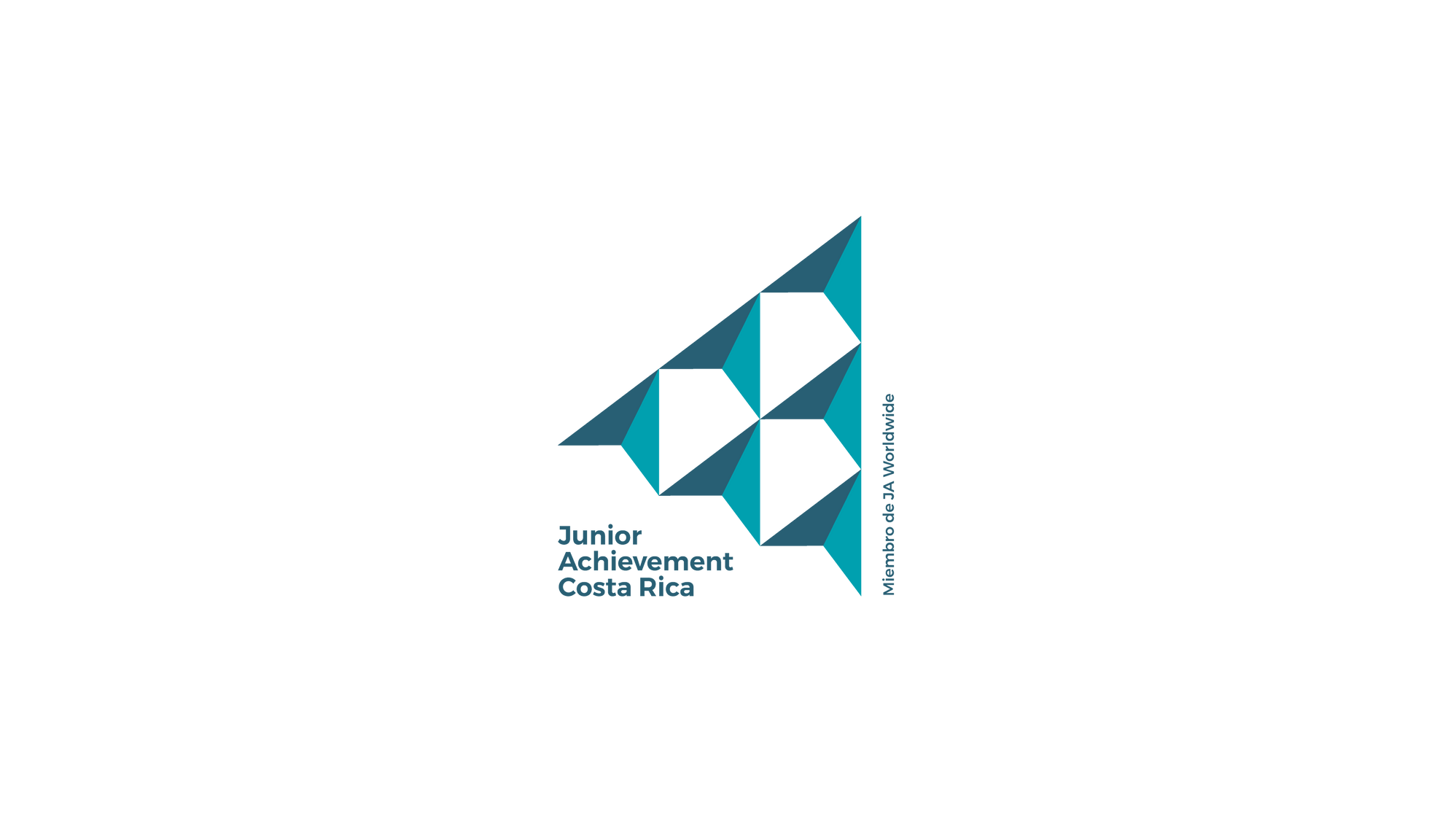 Estructura de Costos
Objetivo: fijar un precio que sea generador de utilidadespara la compañía.
Permite identificar los costos asociados al tipo de producto a realizar.
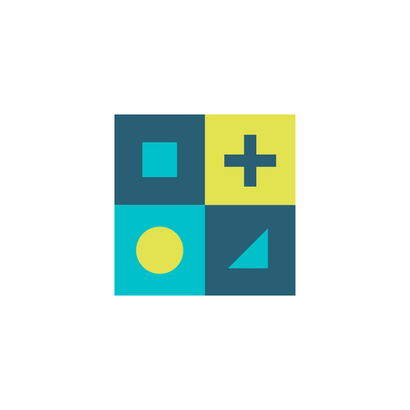 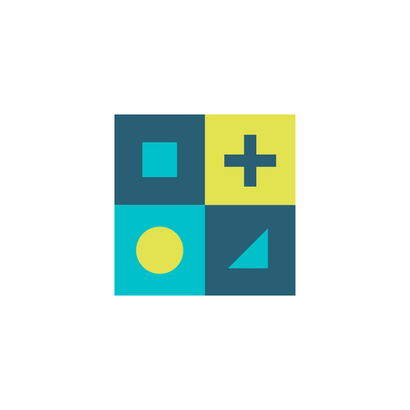 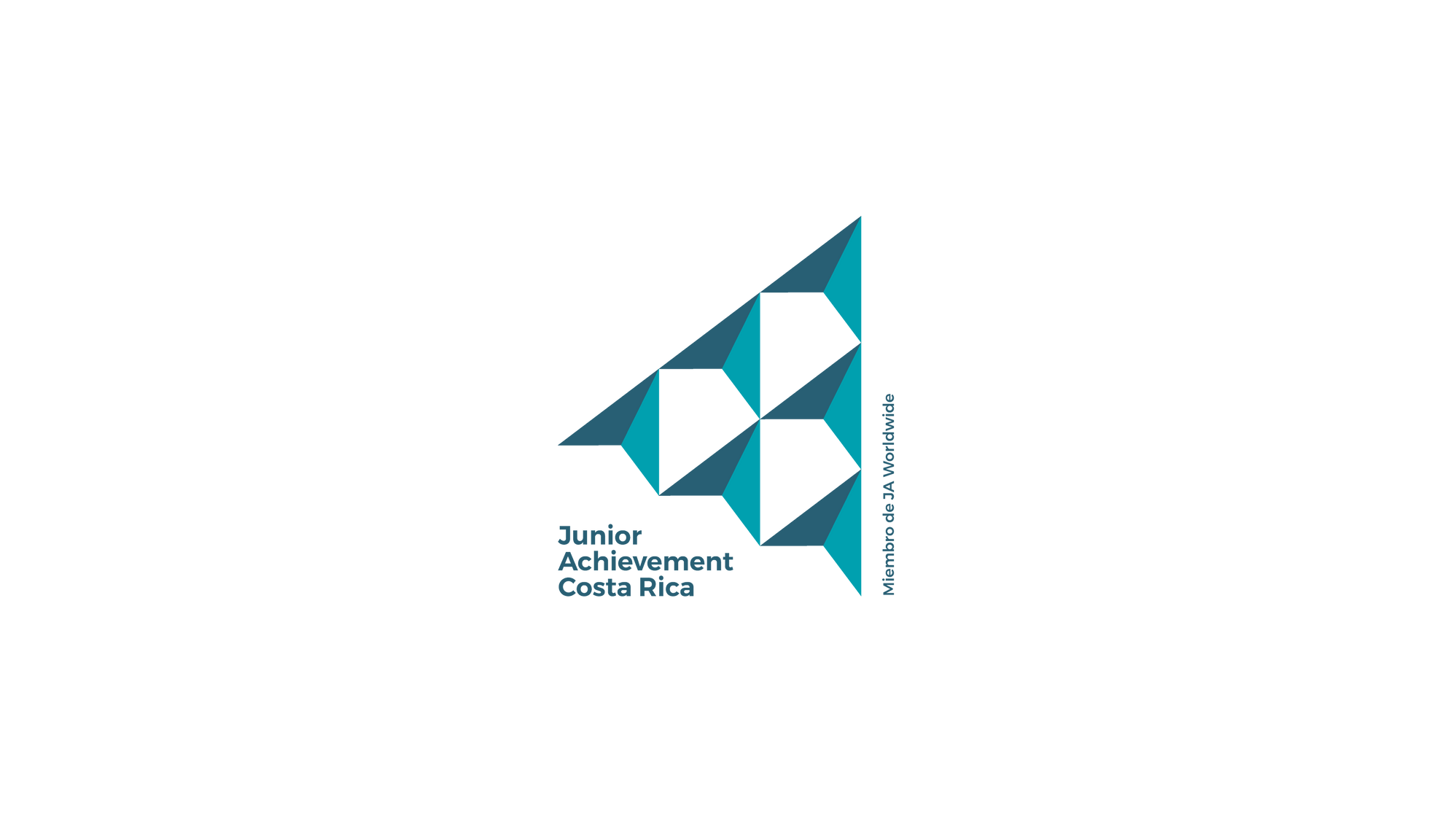 Estructura de Costos
Costos Fijos
Costos Variables
Varían según el nivel de producción de unidades
No varían según el nivel de producción de unidades
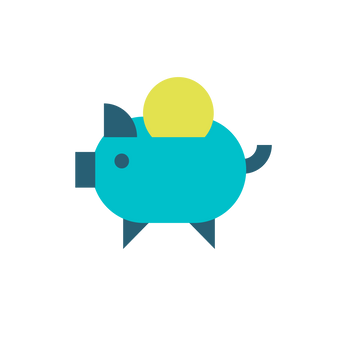 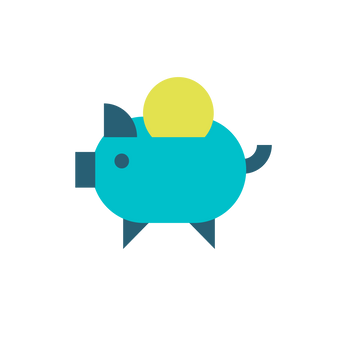 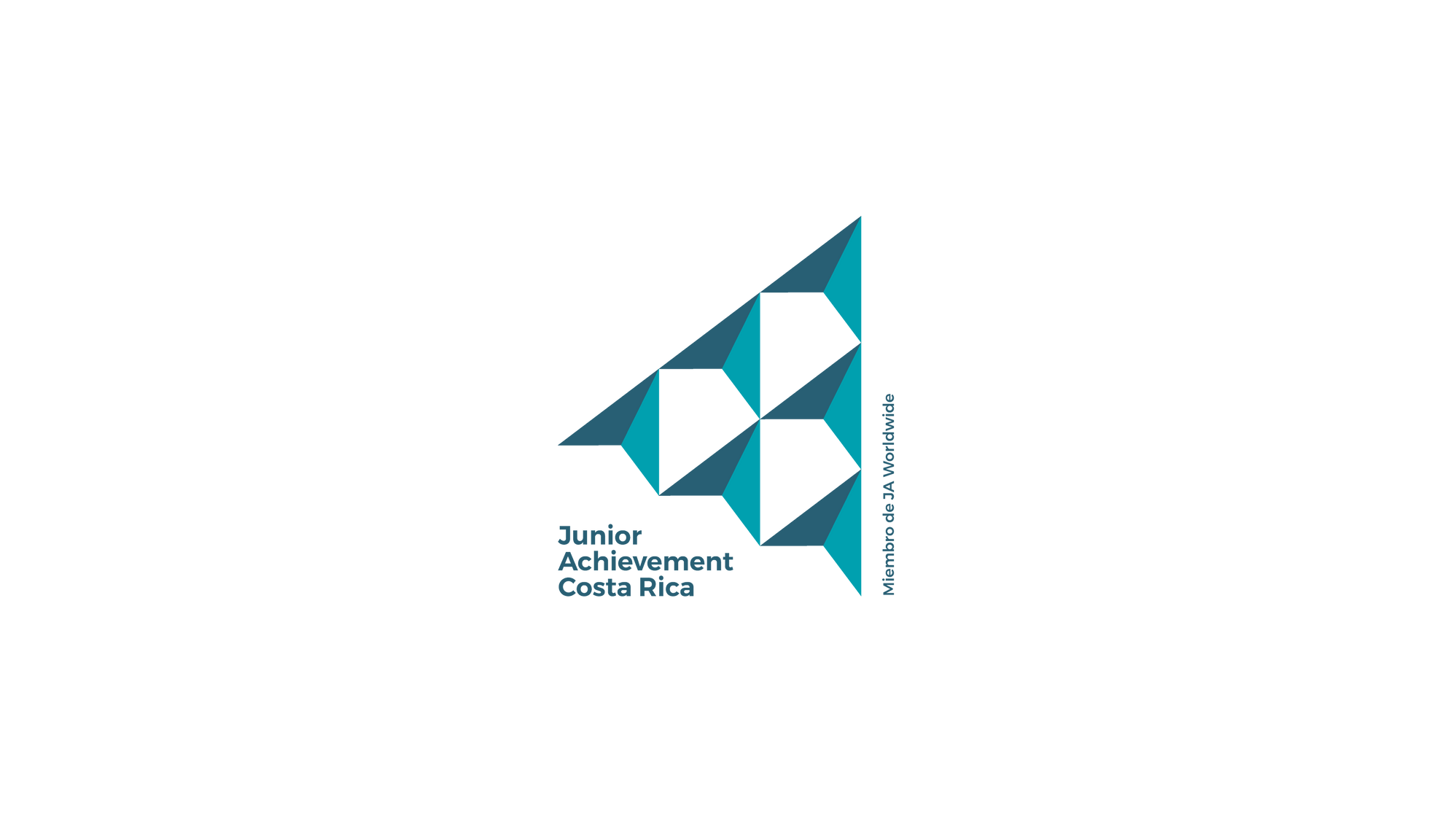 Estructura de Costos
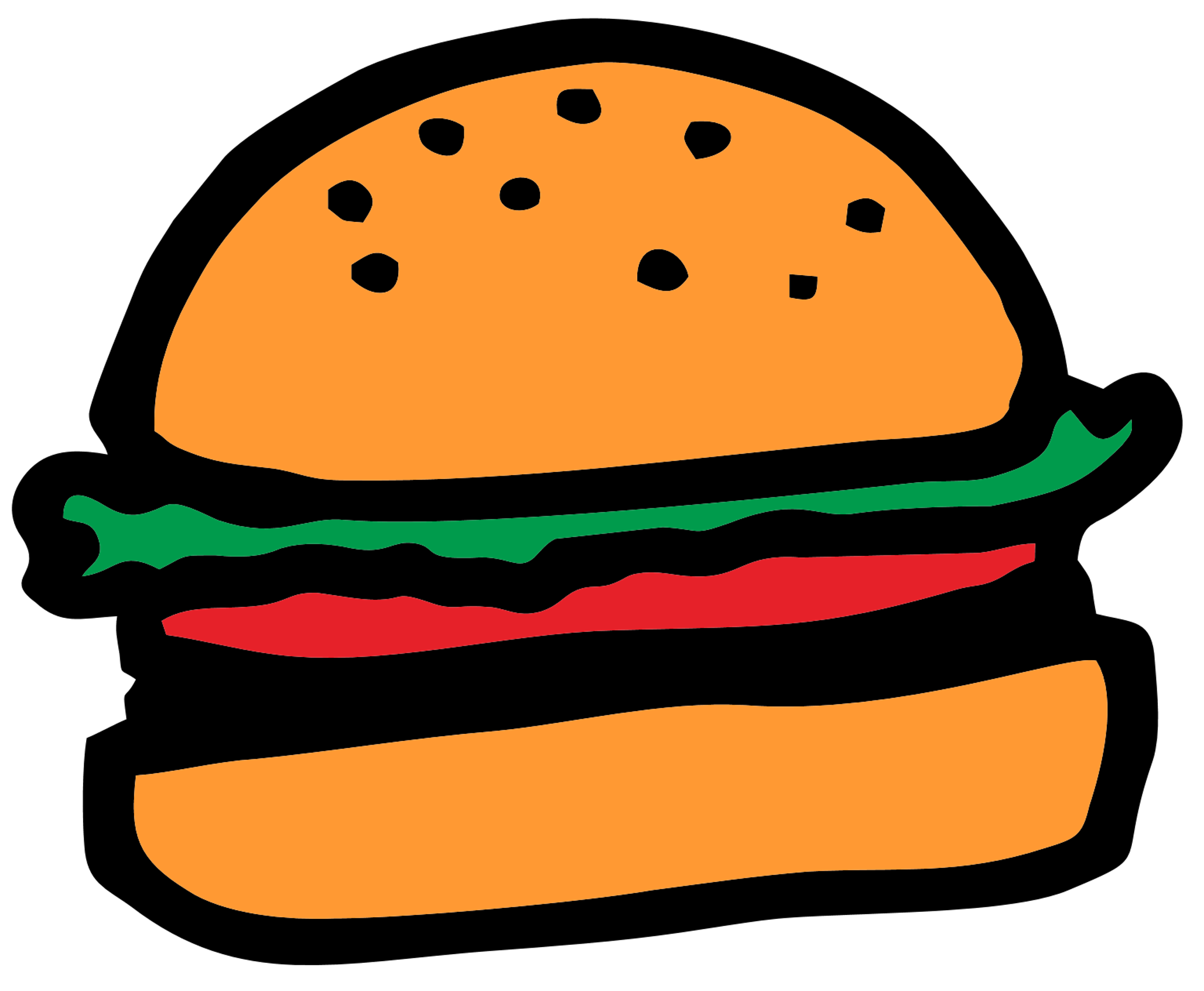 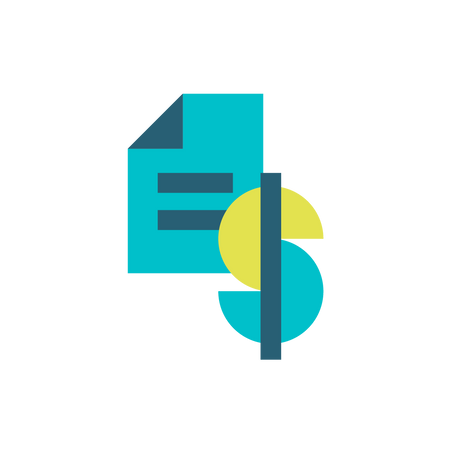 Costos fijos mensuales
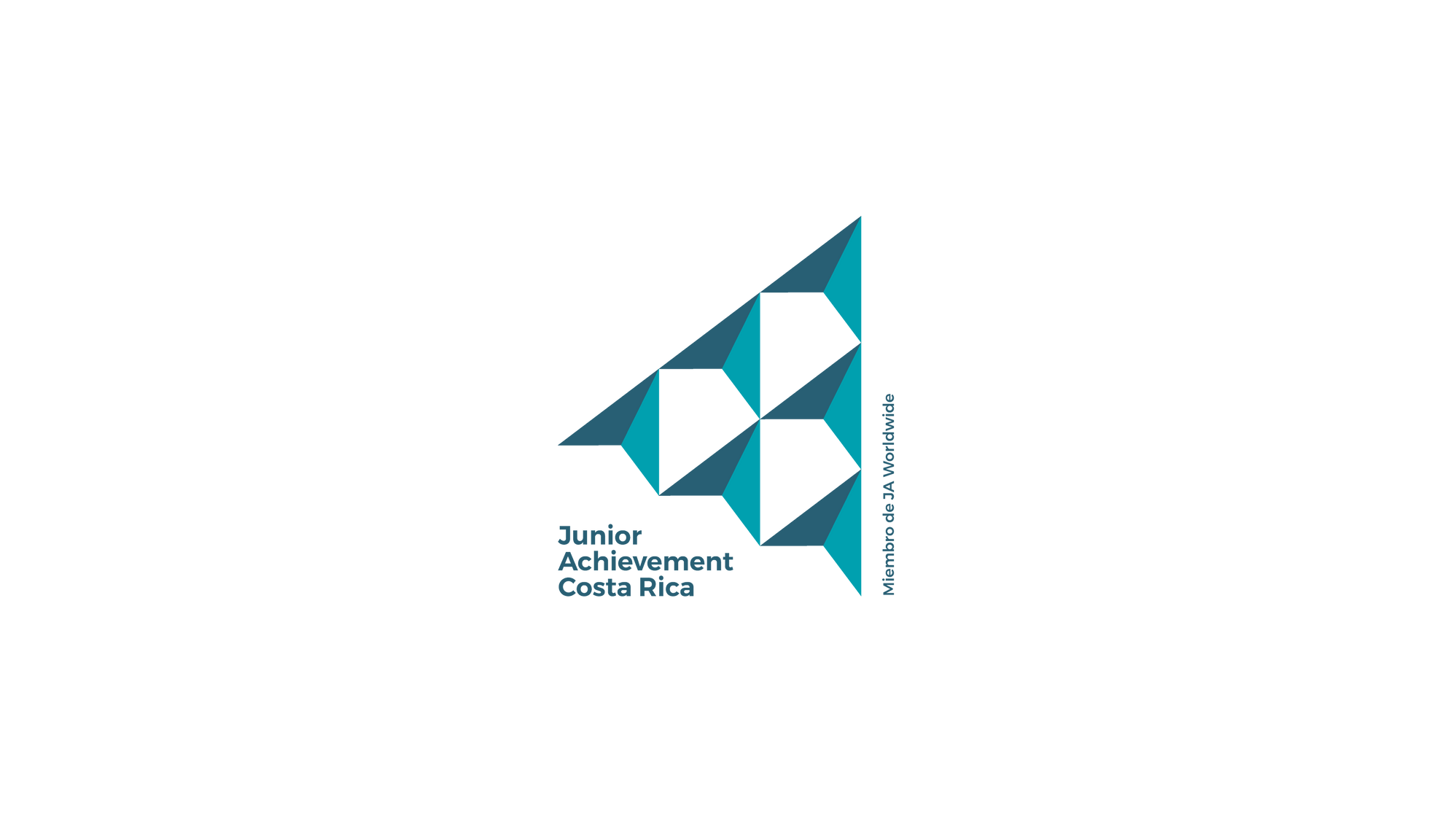 Estructura de Costos
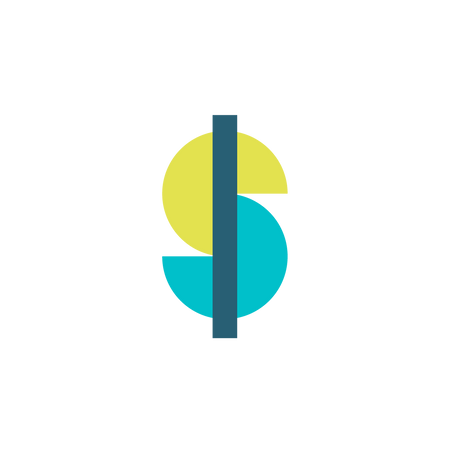 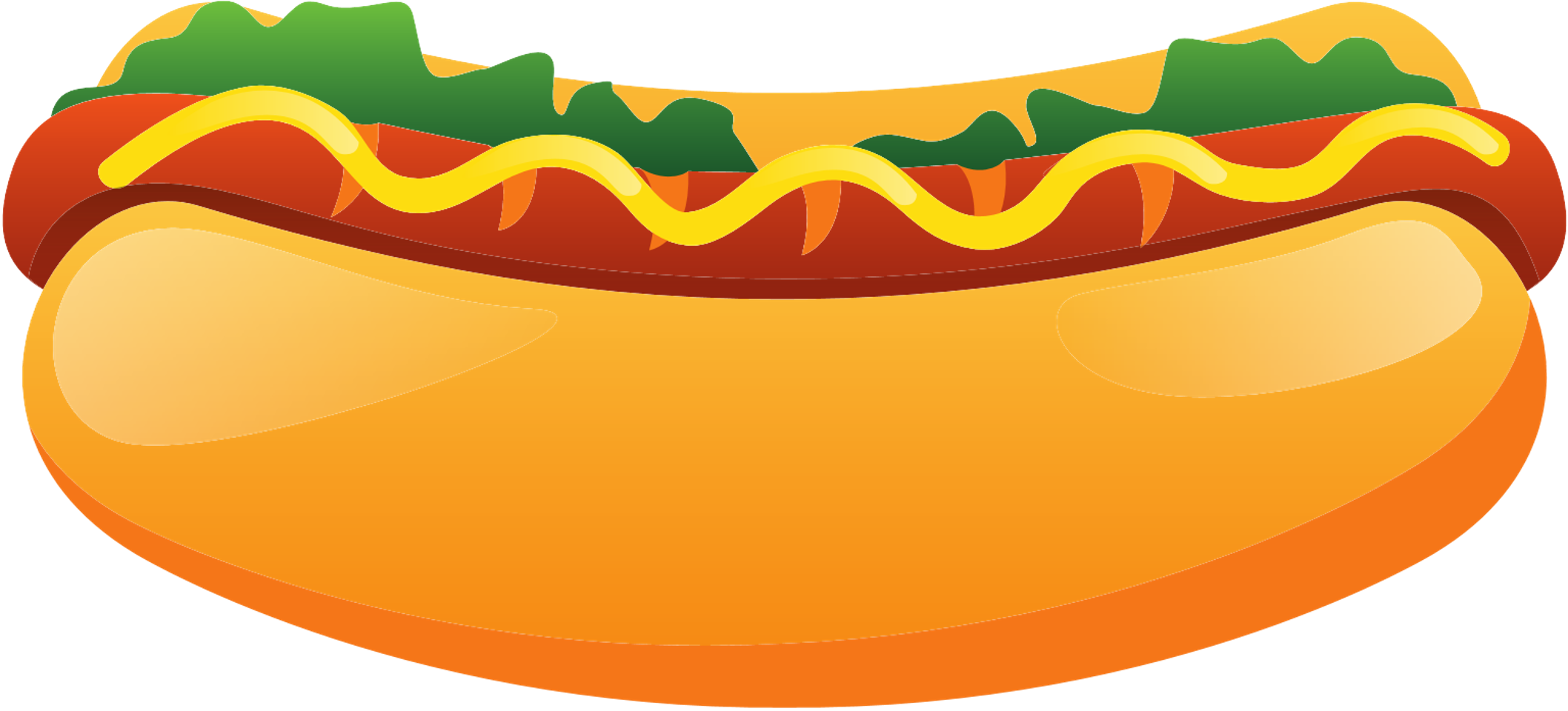 Costos variables
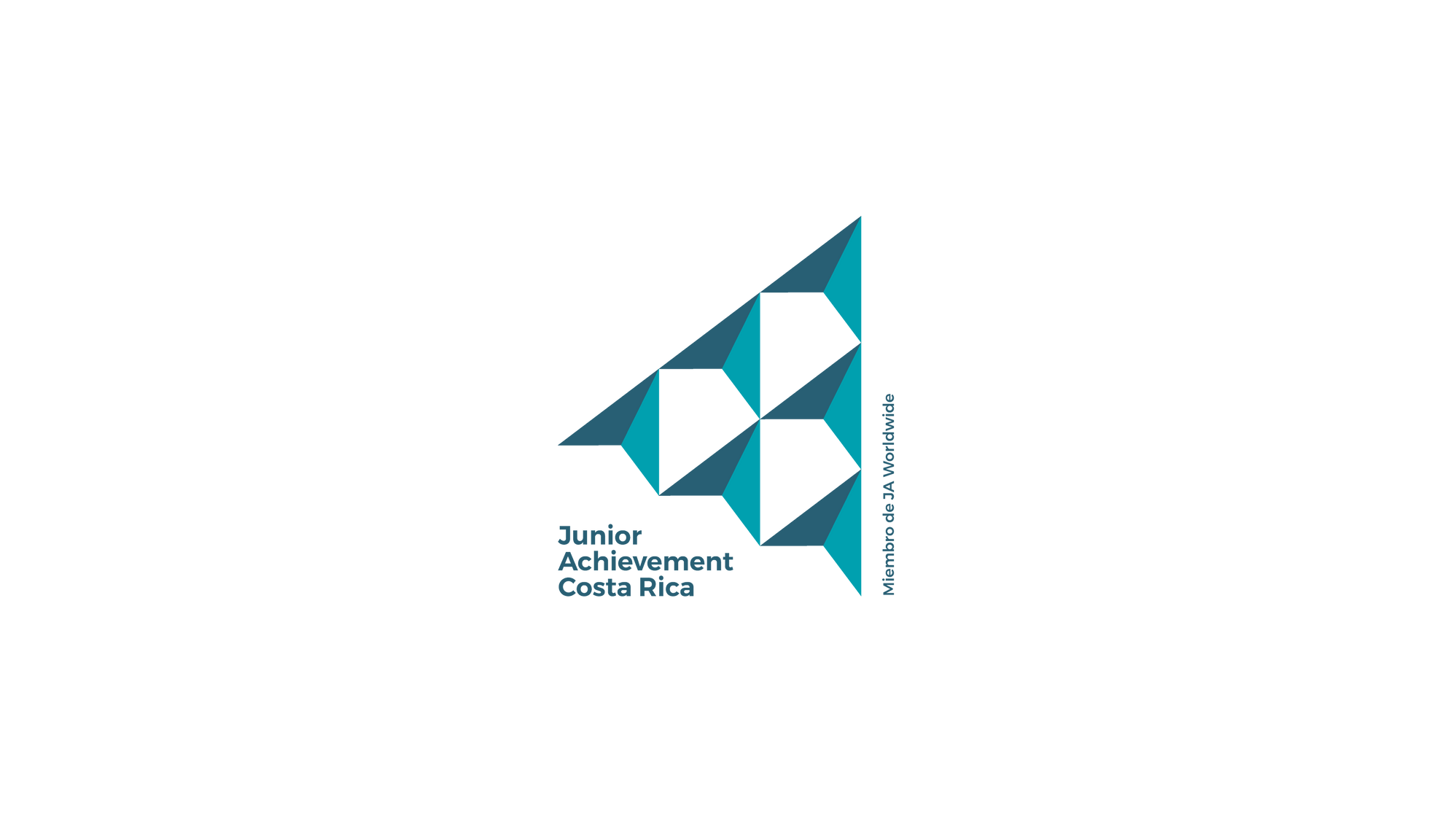 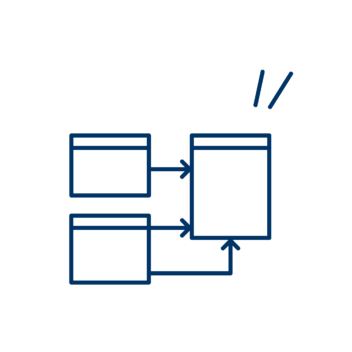 Estructura de Costos
Diagrama de Flujo
Herramienta gráfica para representar los procesos de producción por los cuales debe pasar el producto de una empresa desde su comienzo hasta la culminación.
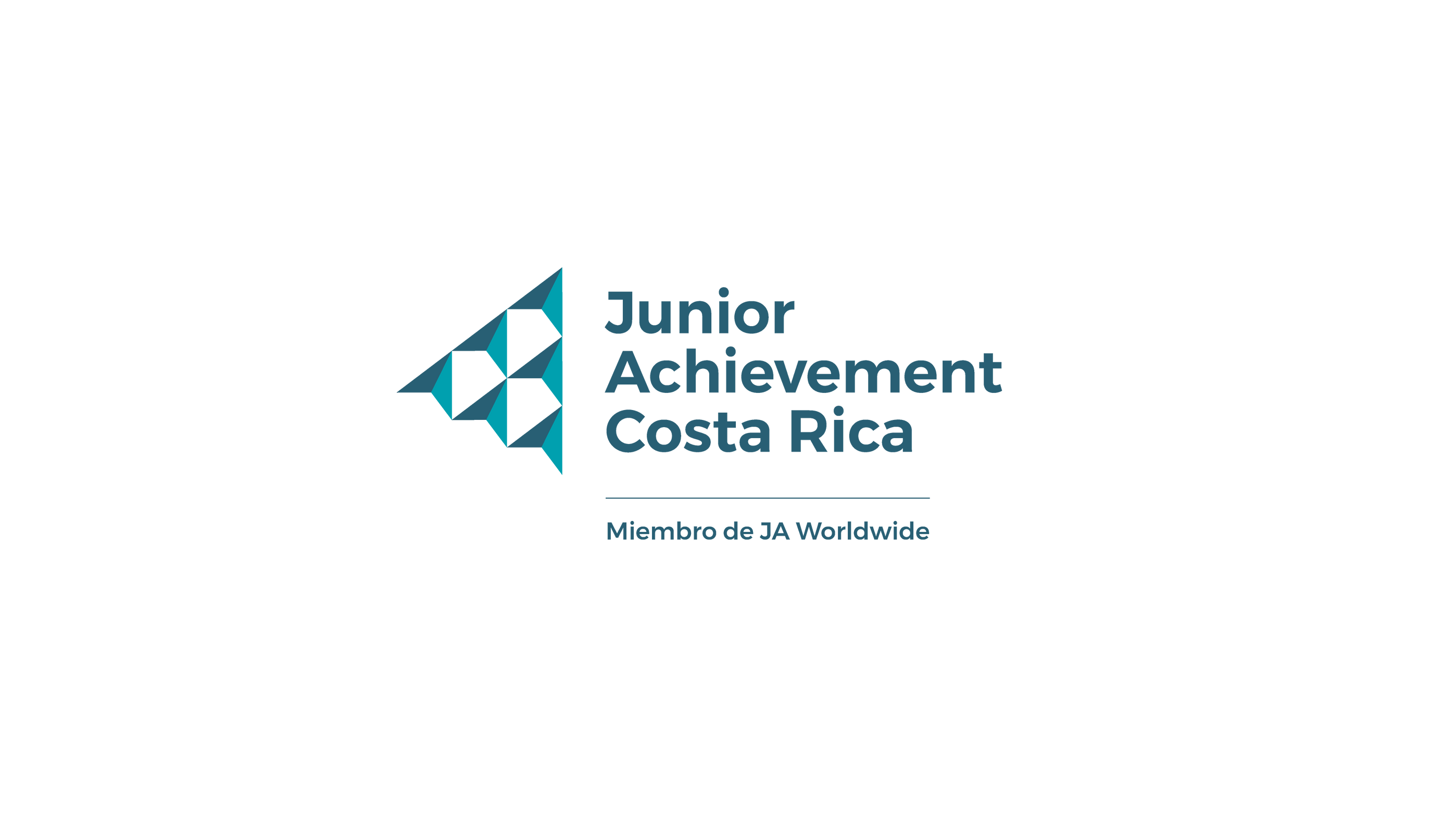 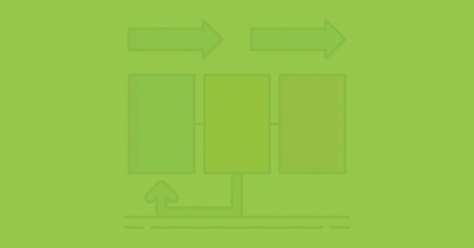 Atraversar un cruce
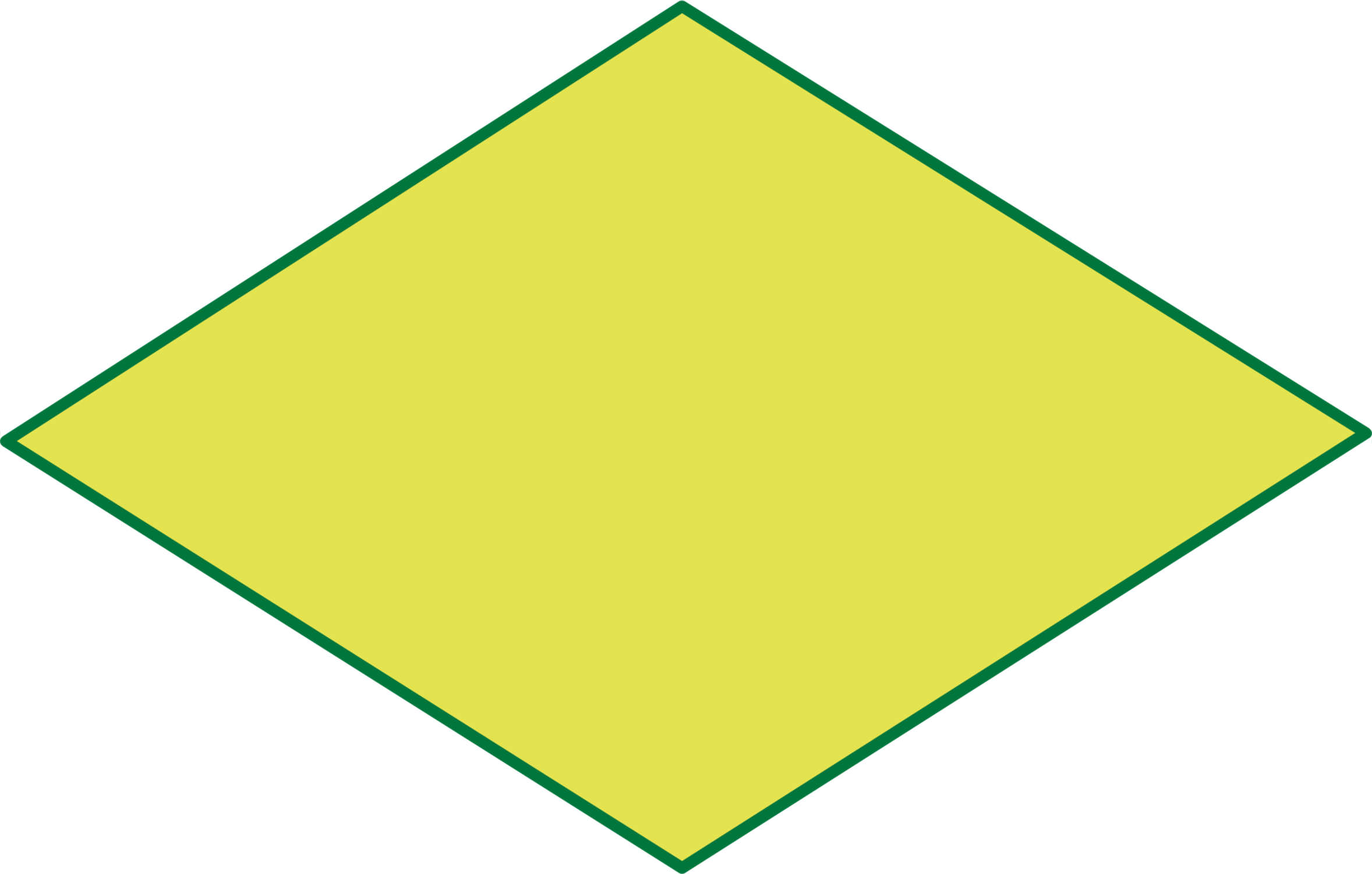 No
¿El semaforo de peatones está en verde?
Espérate
Diagrama de Flujo
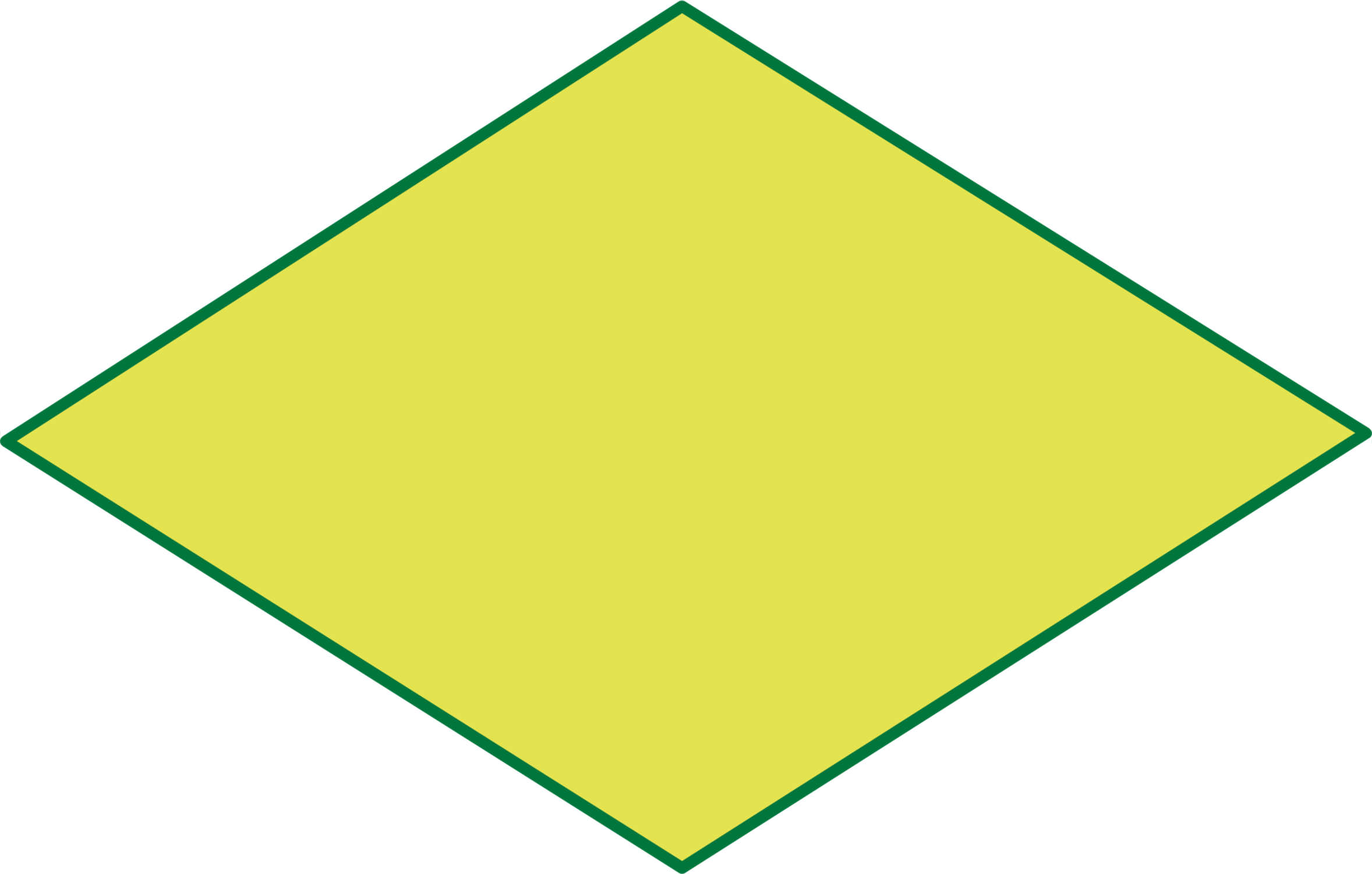 Sí
¿Algún coche se ha saltado el semáforo?
Sí
No
Cruza
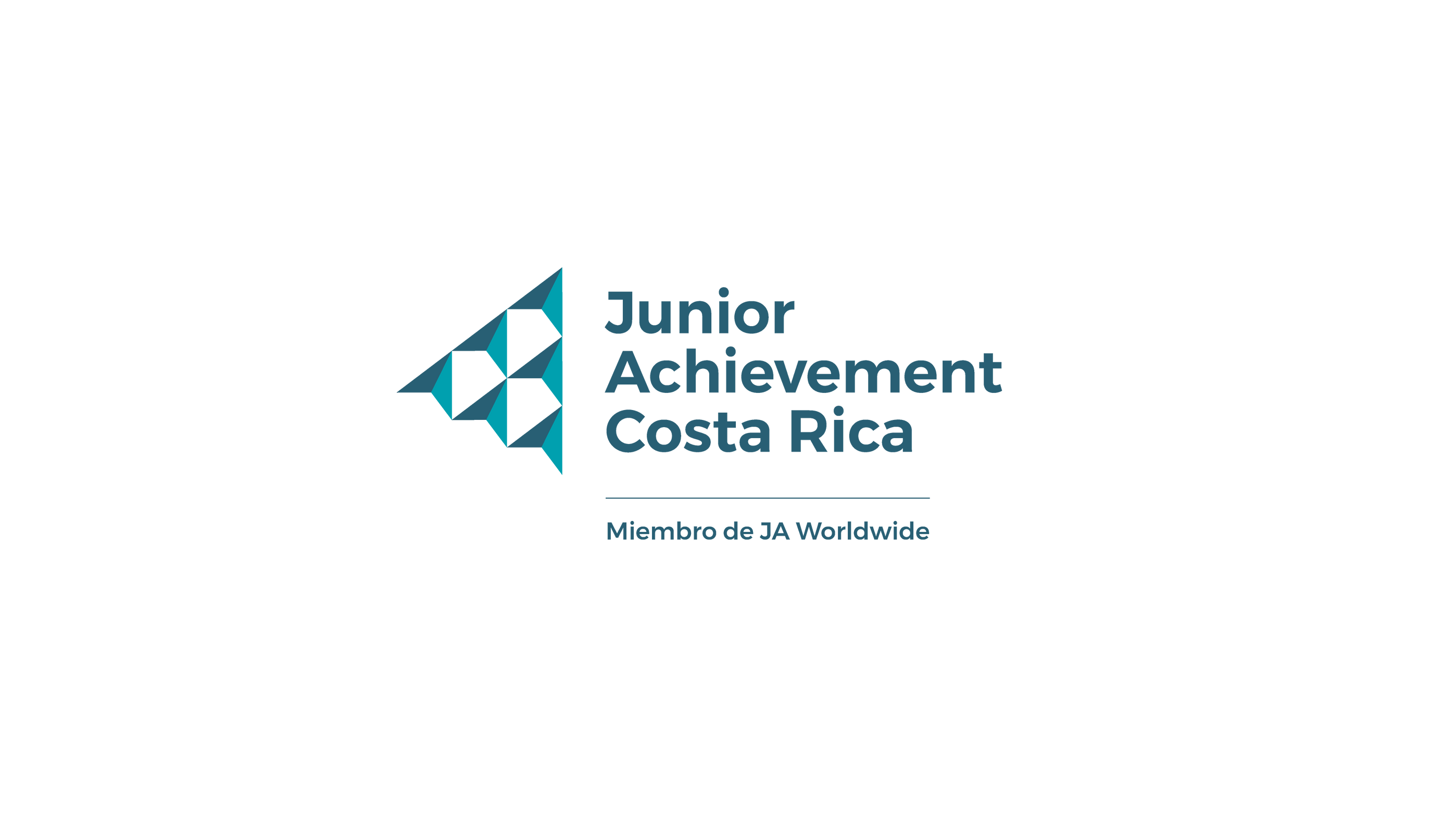 Tarea:
Aplicar encuesta a mínimo 50 personas
Recordatorio de la semana:
Desarrollo del plan corporativo
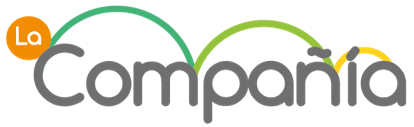 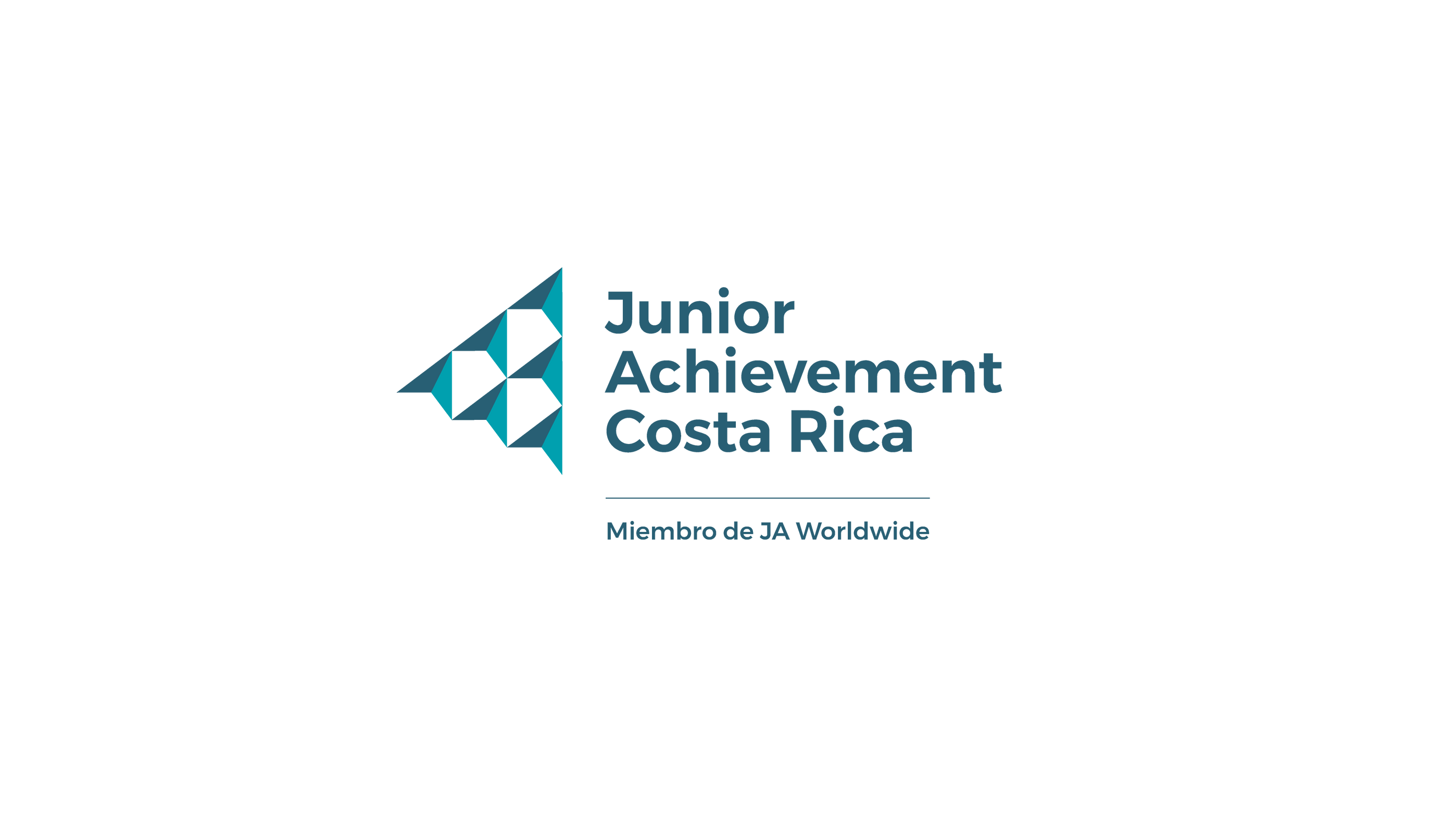 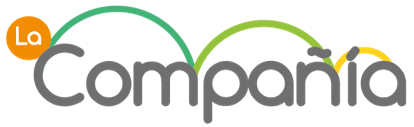 "Todos los derechos reservados, Junior Achievement Costa Rica"